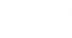 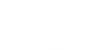 Unit 1 School and Numbers
三年级上册
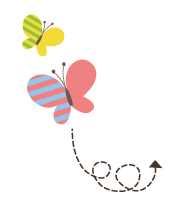 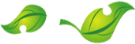 Lesson 3 How Are You?
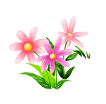 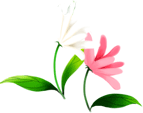 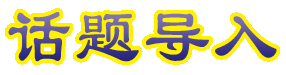 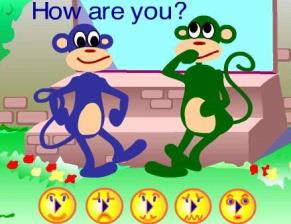 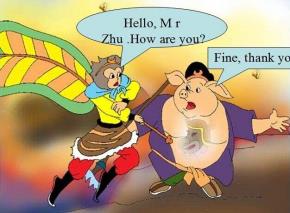 Hello! How are you today?
1. How are you?
Li Ming: How are you? 
Jenny: I’m fine. How are you?
Li Ming: I’m fine, thanks.
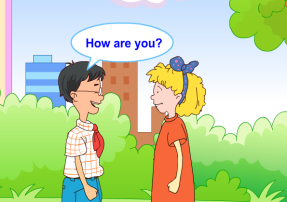 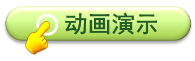 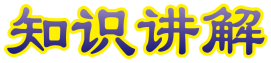 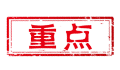 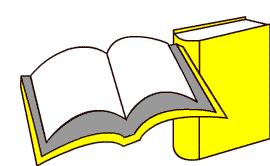 How are you? 你好吗？
知识点 1
这是一句较正式的问候用语，常用于朋友
或熟人之间，用来询问对方的近况。其答
语为：“I’m fine, thanks/thank you. (我很好，
谢谢/谢谢你。)”。
用法：
PPT模板：www.1ppt.com/moban/                  PPT素材：www.1ppt.com/sucai/
PPT背景：www.1ppt.com/beijing/                   PPT图表：www.1ppt.com/tubiao/      
PPT下载：www.1ppt.com/xiazai/                     PPT教程： www.1ppt.com/powerpoint/      
资料下载：www.1ppt.com/ziliao/                   范文下载：www.1ppt.com/fanwen/             
试卷下载：www.1ppt.com/shiti/                     教案下载：www.1ppt.com/jiaoan/               
PPT论坛：www.1ppt.cn                                     PPT课件：www.1ppt.com/kejian/ 
语文课件：www.1ppt.com/kejian/yuwen/    数学课件：www.1ppt.com/kejian/shuxue/ 
英语课件：www.1ppt.com/kejian/yingyu/    美术课件：www.1ppt.com/kejian/meishu/ 
科学课件：www.1ppt.com/kejian/kexue/     物理课件：www.1ppt.com/kejian/wuli/ 
化学课件：www.1ppt.com/kejian/huaxue/  生物课件：www.1ppt.com/kejian/shengwu/ 
地理课件：www.1ppt.com/kejian/dili/          历史课件：www.1ppt.com/kejian/lishi/
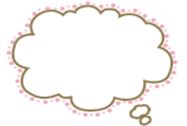 易错点
提示
此句型中是you不是 your!
[Speaker Notes: PPT模板：www.1ppt.com/moban/                  PPT素材：www.1ppt.com/sucai/
PPT背景：www.1ppt.com/beijing/                   PPT图表：www.1ppt.com/tubiao/      
PPT下载：www.1ppt.com/xiazai/                     PPT教程： www.1ppt.com/powerpoint/      
资料下载：www.1ppt.com/ziliao/                   范文下载：www.1ppt.com/fanwen/             
试卷下载：www.1ppt.com/shiti/                     教案下载：www.1ppt.com/jiaoan/               
PPT论坛：www.1ppt.cn                                      PPT课件：www.1ppt.com/kejian/ 
语文课件：www.1ppt.com/kejian/yuwen/    数学课件：www.1ppt.com/kejian/shuxue/ 
英语课件：www.1ppt.com/kejian/yingyu/    美术课件：www.1ppt.com/kejian/meishu/ 
科学课件：www.1ppt.com/kejian/kexue/     物理课件：www.1ppt.com/kejian/wuli/ 
化学课件：www.1ppt.com/kejian/huaxue/  生物课件：www.1ppt.com/kejian/shengwu/ 
地理课件：www.1ppt.com/kejian/dili/          历史课件：www.1ppt.com/kejian/lishi/]
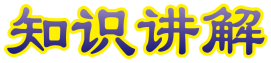 thanks /θæŋks/ n. (名词) 谢谢 (只用复数)
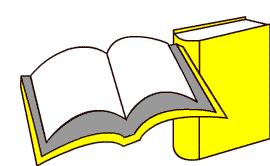 知识点 2
这是在生活中最常用的感谢语，与 thank you 
同义。当别人帮助你、关心你、称赞你或者送
你礼物时，都应及时地表达自己的谢意。
用法：
其他感谢用语：
Thank you. 谢谢你。
Thanks a lot.多谢。
Thank you very much.非常感谢你。
拓展
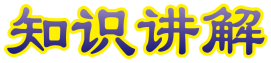 你们班在进行卫生大扫除，你的职责是提水，
同桌要帮你一起提，你应该对他说：______        
A. Thanks.            B. Hello!
A
点拨：
当别人为你提供帮助时要表达感谢之意。故选A。
典例
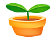 2. Let’s sing!
How Are You?
How are you?
How are you?
How are you today?
I’m fine, thanks.
I’m fine, thanks.
Have a lovely day.
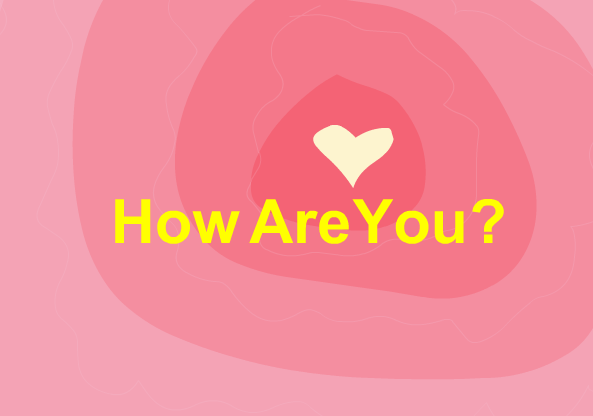 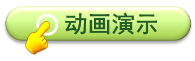 3. What’s this?
Li Ming: What’s this?
Danny: It’s a school.
school  book  chair  desk
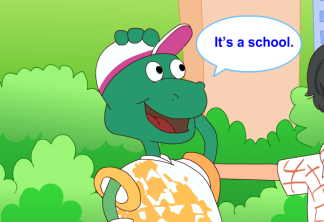 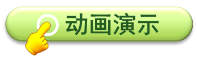 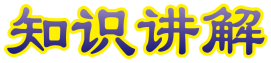 —What’s this? 这是什么？
—It’s a school. 它是一所学校。
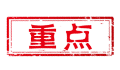 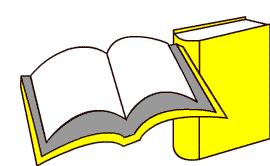 知识点 3
问句是用来询问近处的某个物品是什么，
答语一般不用This is...来回答，而是用
It’s a/an...来回答，答语中要用 it (它) 代替
问句中的 this (这，这个)。
用法：
—What’s this? 
—It’s a/an + 可数名词单数形式 .
句型结构：
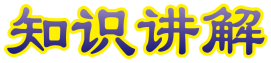 —What’s this!  这是什么？
—It’s a book. 这是一本书。
例句：
this的对应词是 that，当我们询问距离自己较远
的物品是什么时，可以用“What’s that?”回答一
般用“It’s a/an + 物品名称. ”
例句： —What’s that?  那是什么？
       —It’s an apple. 那是一个苹果。
拓展
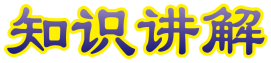 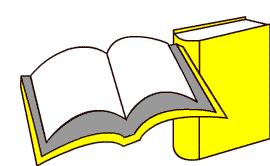 知识点 4
和学校有关的词汇
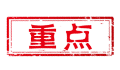 /skuːl/ n. (名词) (中、小) 学校；上学
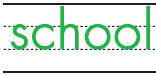 It’s a school. 它是一所学校。
例句：
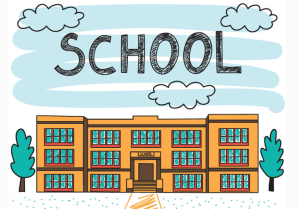 schools
复数形式：
go to school   去上学  
at school 在学校，在上学
短语：
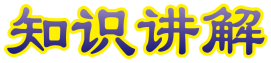 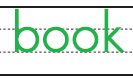 /bʊk/ n. (名词) 书
This is my book. 这是我的书。
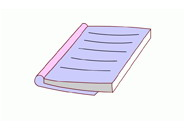 例句：
books
复数形式：
an English book 一本英语书
短语：
把几个字母看做一个整体来记。如：  
“ook”再加上不同的字母，可组成不
同的单词 book (书)，look (看)，cook (厨师)。
整体记忆法：
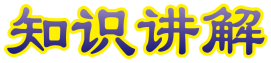 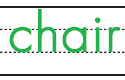 /tʃeə(r)/ n. (名词) 椅子
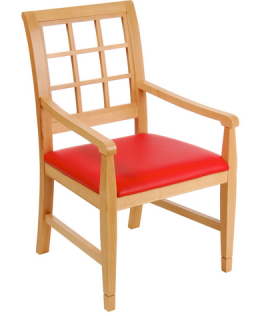 It’s a chair. 它是一把椅子。
例句：
字母组合 air 的发音是 /eə(r)/。
发音：
hair n. (名词) 头发
形近词：
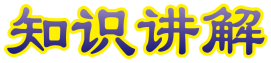 加法记忆法是给一个单词加上一个单词 
或者加上一个或几个字母组成一个新单词记忆的方法。
例如：c + hair (头发) = chair (椅子)
加法记忆法：
魔法记忆：
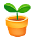 chair，chair 排排坐，供人休息贡献多。
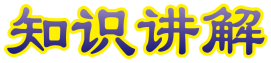 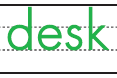 /desk/ n. (名词) 书桌
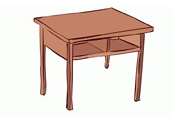 It’s a desk. 它是一张书桌。
例句：
desks
复数形式：
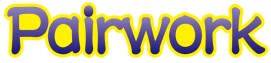 我是小画家
请同学们画一所学校，画出学校中的设施和物品，涂上好看的颜色。然后贴在教室里，同学们可以用本课所学的单词和句型互相介绍自己所画的学校，是不是很有趣呢？
4. Let’s play !
Jenny: What’s this?
Danny: It’s a chair.
Danny: What’s this?
Jenny: It’s a book. 
Danny: Look!
Jenny: Oh, it’s a desk.
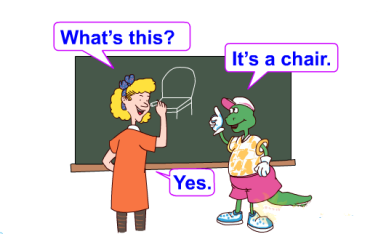 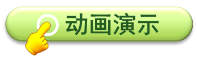 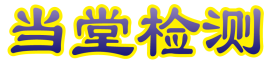 一、情景选择。
1. 你见到了你的好朋友，你想知道她的近况，你 应该说：_______       
    A. How are you?                 B. What’s your name?
    C. I’m fine, thanks.
2. 对别人表示感谢时，你应该说：_______(多选)      
    A. Thanks.          B. Thank you.           C. I’m fine.
A
A B
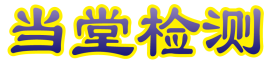 二、我会选。看图，选择合适的句子补全对话。
1. A： _________
   B：It’s a schoolbag.
2. A：_________
   B：It’s a book.
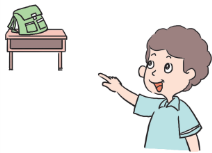 B
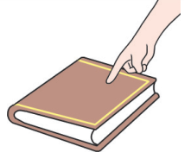 A
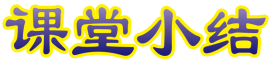 本节课我们学习了以下知识，请同学们一定加强巩固，以便能和同学们进行灵活交流哦！
重点词汇：thanks  school  book  chair  desk
重点句式：How are you? 
                     —What’s this?
                     —It’s a school.
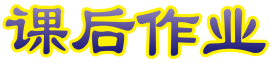 1  熟记本节课所学的句型和单词，必须会听、说、读、写。
2  将How are you?和What’s this? 对话朗读
    流利。
3  完成配套的课后作业，见《典中点》P6             页或课后作业课件。